Update on purification and characterization of new batch of Sirt3 (118-399)
3/3/2017
Purification steps
Cell lysate from 800 ml culture was loaded on to 5 ml His-trap column and the gradient method created for Sirt3 (118-399) was run.
The fractions corresponding to the elution peak for Sirt3(118-399) were pooled and verified by SDS page.
The pooled fractions were dialyzed o/n to remove imidazole.
After dialysis, the elution from the 1st round of His-trap purification was re-loaded on to the His-trap column and purified a second time using the above method.
Two different elution sets of Sirt3 (118-399) were obtained from two different regions of the elution profile and dialyzed separately.
These two sets were named: Set A and Set B.
Total volume of Set A was ~ 10 ml, which was concentrated down to ~1.5 ml.
Total volume of Set B was ~ 5 ml, and this sample was not concentrated.
Set A aliquoted into 100 uL aliquots and stored in -80 C.
Set B aliquoted into 200 uL aliquots and stored in -80 C.
Activity of FPLC purified truncated Sirt3 sets
Based on previous measurements under identical conditions:

~2354 AFU corresponds to activity of ~1.5 U/ul

Therefore:

Set A (8122.5 AFU) corresponds to ~5.2 U/ul

Set B (5560 AFU) corresponds to ~3.5 U/ul
For previous batch of Sirt3 (118-399), activity under identical conditions was 10569 AFU, corresponding to ~7 U/ul
Purity of the samples
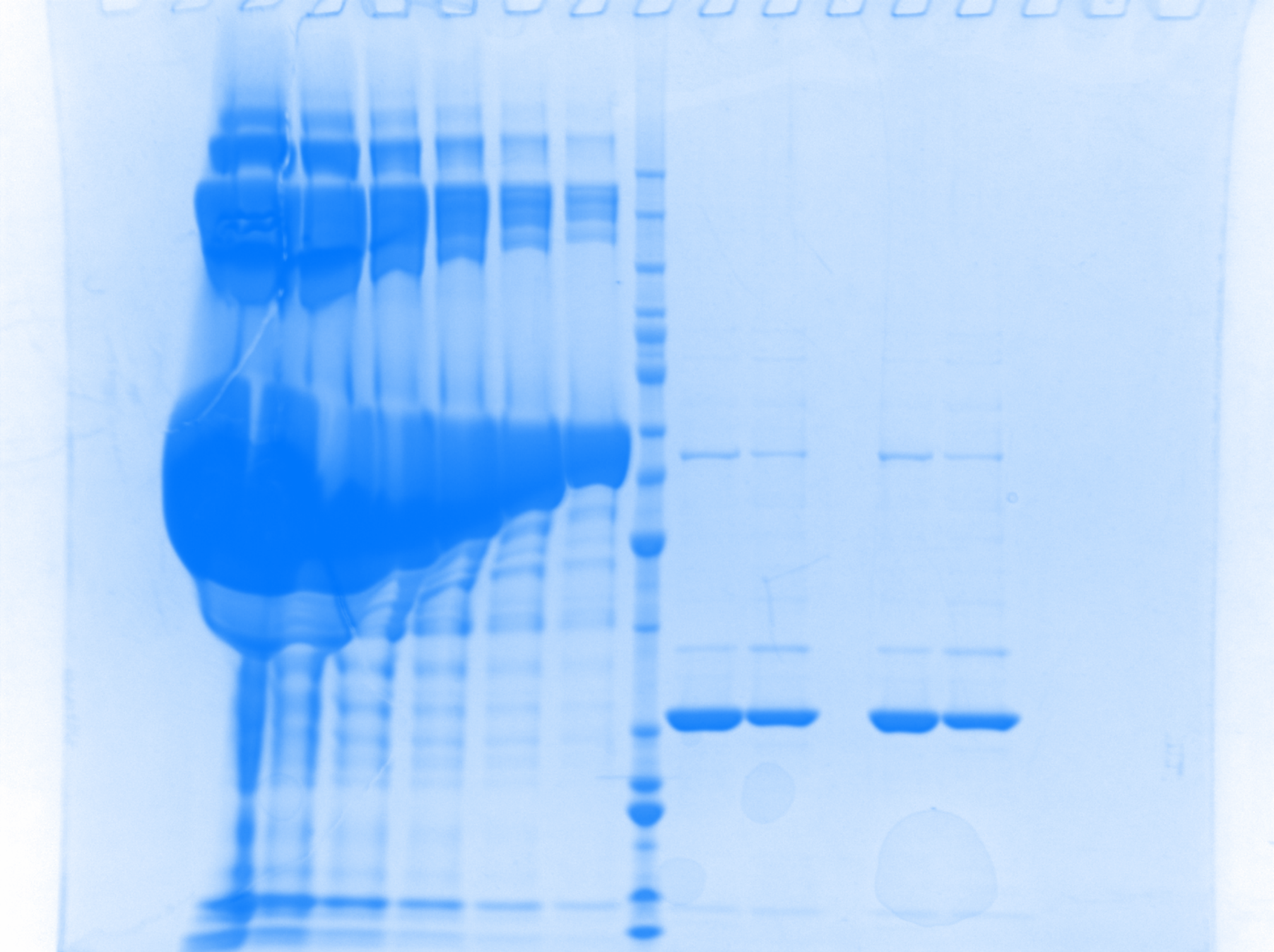 BSA standards (mg/ml)
Sirt3 (118-399)
25
3.13
Set B
Set A
6.25
12.5
1.56
Set B
0.78
Set A
Based on SDS PAGE analysis, purity of both Sets A and B of Sirt3 (118-399) is > 90%.

I tried to estimate the concentration of each Sirt3 (118-399) set by comparing to BSA standards, however:

The BSA standards were too concentrated for clean bands.

The BSA sample is not pure for this kind of estimation using SDS page.

The concentration would have to be determined by measuring absorbance at 280 nm, compared to BSA standards.
Concentration of the samples
A280 nm_corrected:

Set A = 0.21665 

Set B = 0.18205 



Based on BSA standard curve:

Set A = 4.5 mg/ml (ug/ul)

Set B = 3.8 mg/ml (ug/ul)
For previous batch of Sirt3 (118-399), the concentration by BSA standard curve was ~ 15 mg/ml (ug/ul)

However, upon comparison with Batches 2 A & B by SDS-PAGE (densitometric) analysis, the concentration of only T-Sirt3 in Batch 1 sample is estimated to be ~ 5.5 mg/ml (ug/ul)
Specific activity
Set A: 
Activity = 5.2 U/ul
Concentration = 4.5 ug/ul
Therefore, specific activity for Set A = 1.15 U/ug

Set B:
Activity = 3.5 U/ul
Concentration = 3.8 ug/ul
Therefore, specific activity for Set B = 0.92 U/ug
For previous batch of Sirt3 (118-399), the specific activity was ~ 0.5 U/ug

Based on corrected concentration of T-Sirt3 in Batch 1, the specific activity of Batch 1 is ~ 1.3 U/ug
Summary
Two new sets of Sirt3 (118-399) were purified from 800 ml culture using the FPLC gradient method created for this protein.

Although the gradient method will not be modified, this approach of doing two rounds of His-trap purification will be continued in the future, since it has yielded large amounts of highly pure and active Sirt3 (118-399).

Total yields of Sirt3 (118-399):

- Set A:    15 x 100 ul aliquots; total = 1.5 mL; specific activity = 1.15 U/ug

- Set B:    25 x 200 ul aliquots; total = 5 ml; specific activity = 0.92 U/ug
Addendum: Corrected concentration of truncated Sirt3 from Batch 1
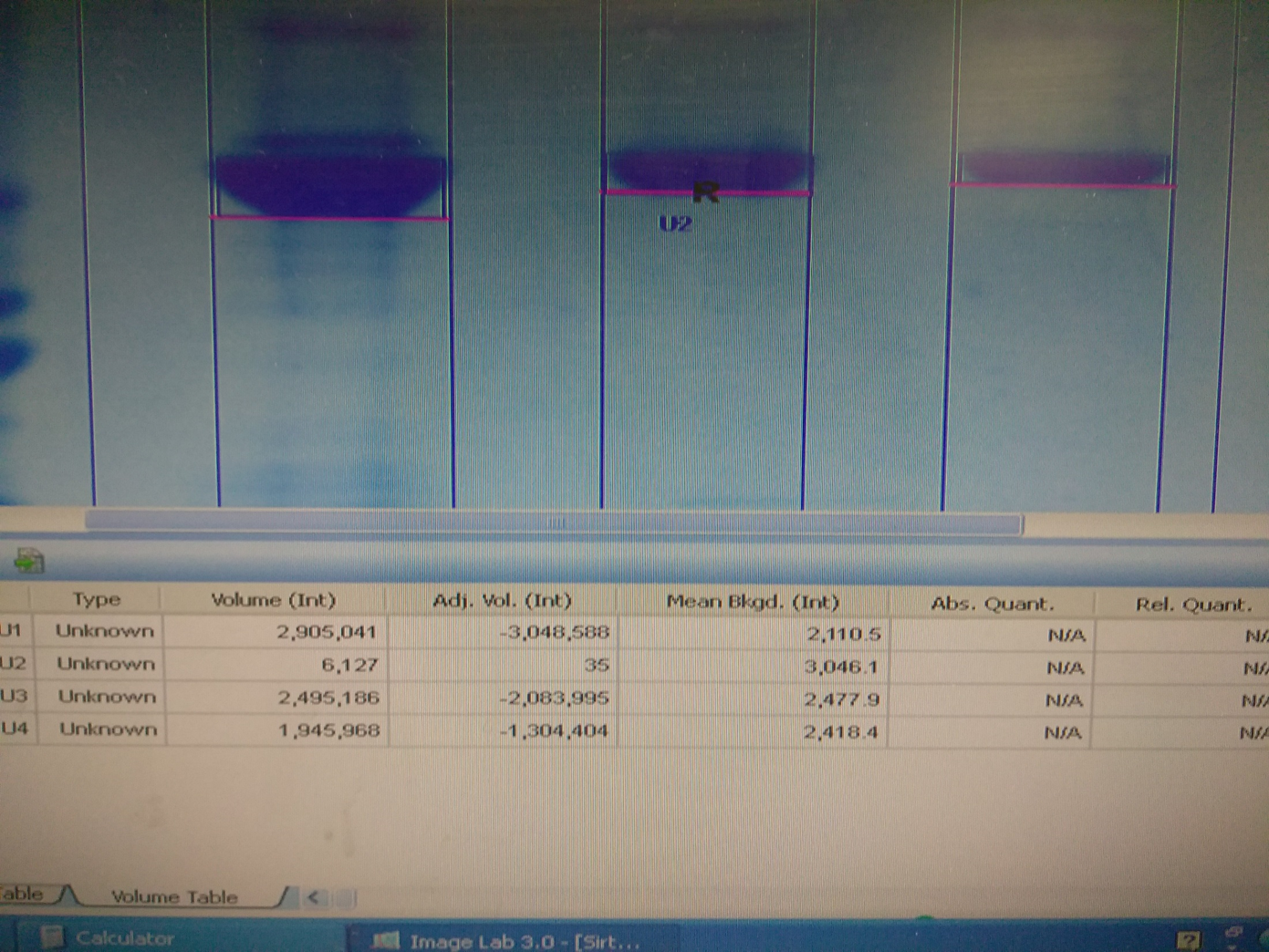 As seen in the figure, calculations based on the densitometric analysis of the T-Sirt3 band for Batches 1, 2A and 2B indicate that the concentration of T-Sirt3 in the Batch 1 sample is ~ 5.5 mg/ml.

Since the Batch 1 sample is less pure than Batch 2 (A and B), concentration from BSA standard curve yielded a much higher concentration (including the concentration of the impurities).

However, the amount of T-Sirt3 in the sample (as is relevant for kinetic studies) is ~ 5.5 mg/ml.